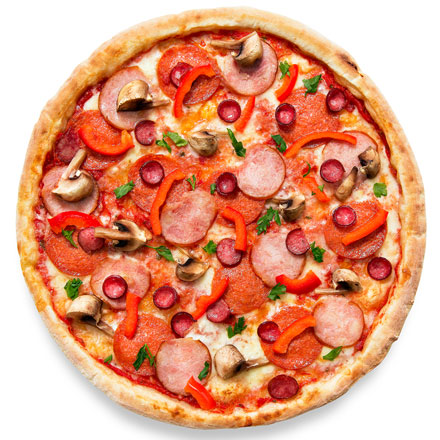 pizza
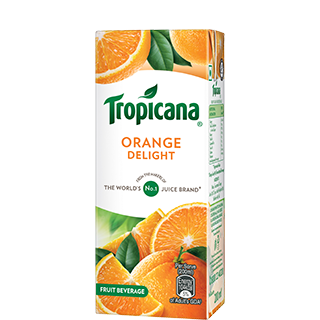 juice
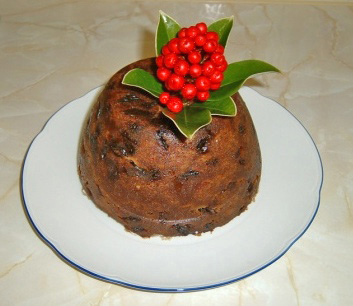 pudding
hot dog
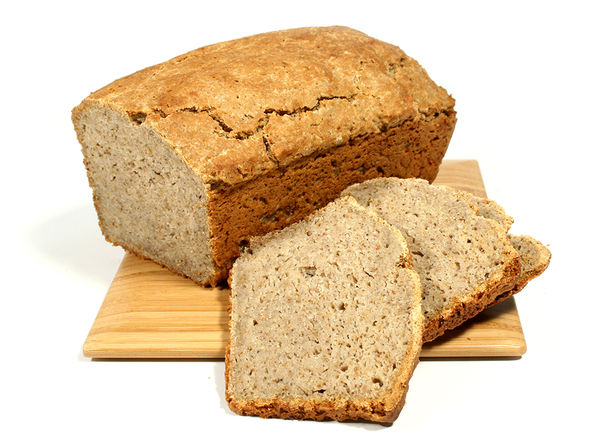 bread
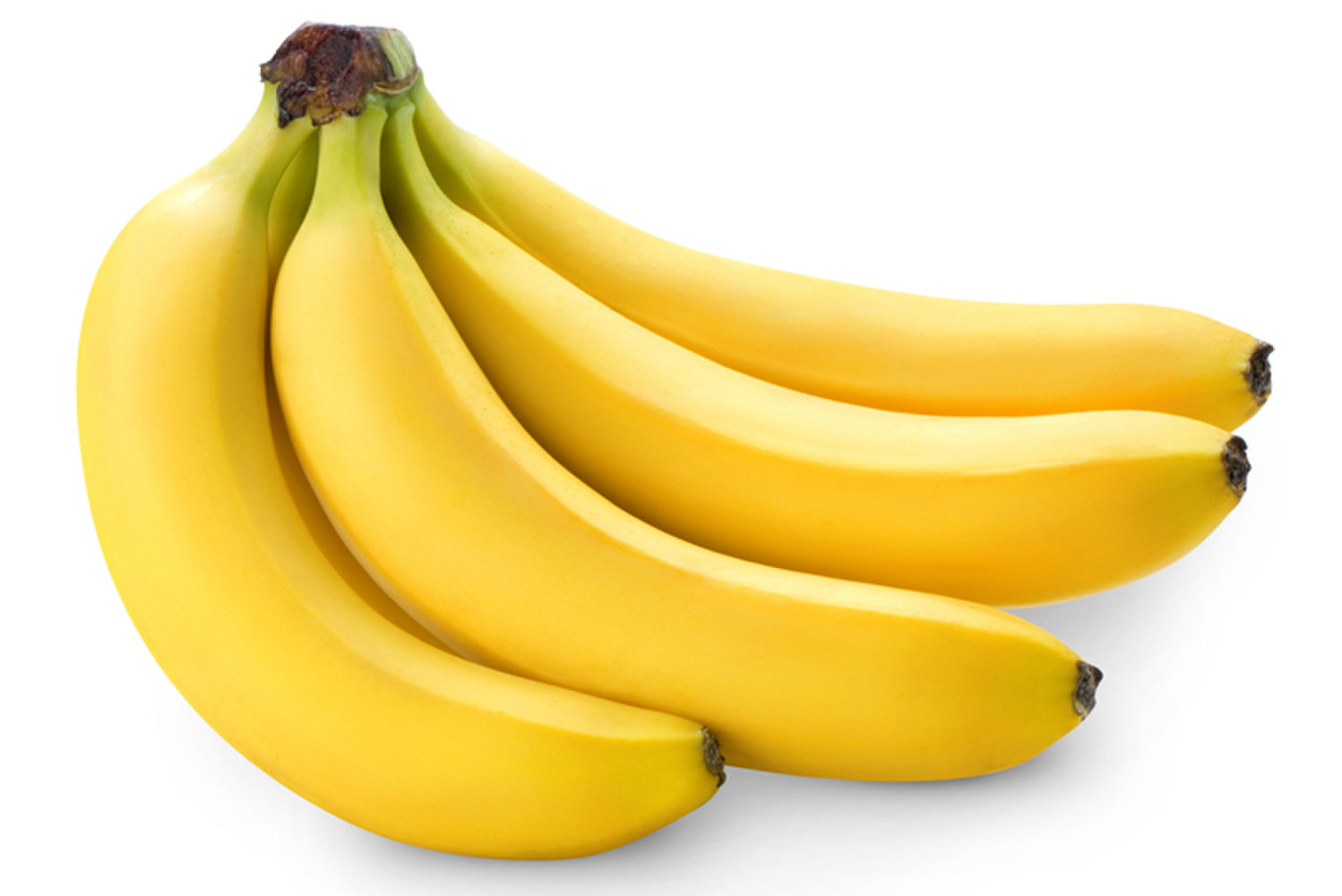 banana
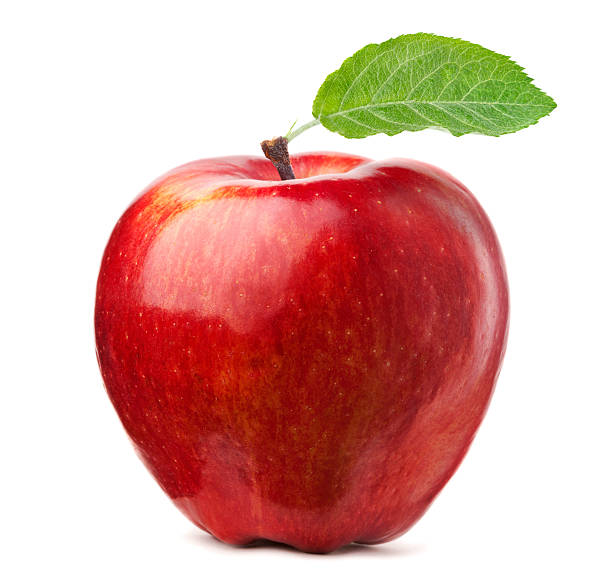 apple
sandwich
cheese
jam
toast
butter
cacao
milk
coffee
ice-cream
tea
water
chocolate
egg
ham
biscuits
yogurt
orange